Building Bridges Home - Educational Strategies for Attracting and Retaining Returnee and Migrant Families
Dr Kristina Posavec, Institute for Migration and Ethnic Studies
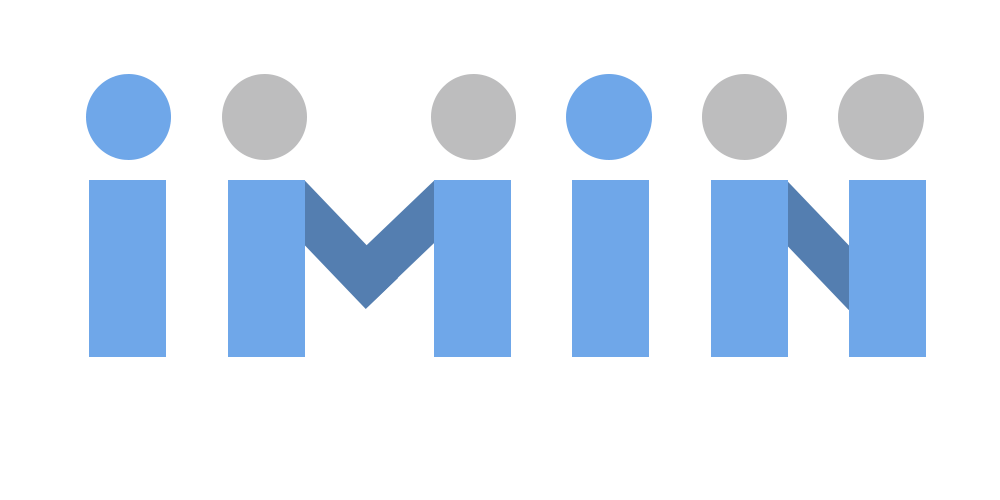 Leveraging VR to offer virtual tours of our schools and communities. This allows potential returnee families to explore the environment in an immersive way, building a connection before they even arrive. AR can also be used to provide interactive experiences that showcase local culture, history, and educational offerings, making the prospect of returning more tangible and appealing.
Harnessing Technology for Outreach
Programs for Attracting Returnees
Collaborations with Diaspora Organizations
Partnering with Croatian and Slovenian diaspora organizations to spread awareness about the benefits of returning and the support available for reintegration.
Organizing international educational fairs in regions with significant Croatian and Slovenian populations abroad to inform families about the educational opportunities back home.
Educational Fairs
Facilitating cultural exchange programs where children from the diaspora spend time in Croatian and Slovenian schools, experiencing firsthand the educational environment and fostering a sense of belonging.
Cultural Exchange Initiatives
Integration Strategies
Inclusive Curriculum Development
Utilizing AI for Personalized Learning
Language Support Programs
Cultural Competency Training for Educators
Virtual Peer Networks
Many returnee children may face language barriers. Schools should offer robust language support, including intensive Croatian or Slovenian language courses, and peer mentoring systems to ease the transition.
Teachers and school staff must be equipped with the skills and knowledge to support students from diverse backgrounds. This includes understanding the unique challenges faced by returnee children and being sensitive to their experiences.
The curriculum should reflect the diverse histories and cultures of Croatian and Slovenian communities, both within the country and in the diaspora. This not only validates the experiences of returnee students but enriches the educational experience for all.
AI tools can be used to create personalized learning experiences for returnee students, catering to their specific educational needs and helping them bridge any gaps in their knowledge. AI-driven platforms can also assist in language learning, providing tailored lessons that adapt to the student’s progress, thus facilitating quicker and more effective integration.
Creating virtual peer networks using social platforms and communication tools can help returnee students connect with others who share similar experiences, both within Croatia and Slovenia and across the diaspora. These networks can provide support, encourage cultural exchange, and foster a sense of belonging.
Integrating Technology for Enhanced   Engagement – Virtual Reality (VR)
Empathy Building Simulations
Cultural Immersion Experiences
VR can simulate the migration journey or the experience of being a newcomer, helping local students and educators understand the challenges faced by returnee and migrant families. This can foster empathy and support within the school community.
Language Immersion Programs
VR can offer students immersive experiences that transport them to key historical sites in Croatia and Slovenia, allowing them to virtually explore their cultural heritage. For example, students could take a virtual tour of Dubrovnik’s Old Town or Slovenia’s Lake Bled, deepening their connection to their ancestral homelands.
VR can create immersive language-learning environments where students practice Croatian or Slovenian in realistic settings, such as virtual marketplaces or social gatherings. This can accelerate language acquisition and help students feel more comfortable in real-life interactions.
Integrating Technology for Enhanced   Engagement – Augumented Reality (AR)
Enhanced Geography Lessons
AR can turn maps into interactive experiences, where students can explore the geography of Croatia and Slovenia in 3D. They can “fly” over landscapes, zoom into specific regions, and learn about the history, culture, and demographics of different areas.
Interactive Language Learning
AR can be used to overlay translations and pronunciation guides onto everyday objects in the classroom. For instance, students can point their devices at classroom objects to see the Croatian or Slovenian word for that object, along with an audio pronunciation.
Cultural Exploration Projects
AR can bring cultural artifacts, traditional clothing, and historical events to life within the classroom. Students could scan images in their textbooks or on classroom posters to reveal 3D models, videos, and additional information about their cultural heritage.
Integrating Technology for Enhanced   Engagement – Artificial Intelligence (AI)
Personalized Learning Plans: AI can analyze each student’s academic progress and language proficiency, creating customized learning plans that address their specific needs. This could include tailored assignments, language exercises, and targeted feedback that helps returnee and migrant students catch up and excel.
AI-Driven Language Tutors: AI-powered language tutors can provide real-time feedback on pronunciation, grammar, and vocabulary usage. These tutors can adapt to the student’s learning pace, offering additional practice where needed, and even simulate conversational practice with native speakers.
Behavioral Analytics and Support: AI can help identify students who might be struggling with the integration process by analyzing behavioral patterns, such as engagement levels, attendance, and participation. Schools can use this data to intervene early, providing additional support through counseling or peer mentoring programs.
Cultural Content Creation: AI can be used to generate culturally relevant educational content, such as stories, videos, and quizzes that reflect the students' heritage. This content can be used in the classroom to make lessons more relatable and engaging for returnee and migrant students.
Automated Translation Services: AI-driven translation tools can facilitate communication between non-native speaking parents and school staff. These tools can translate newsletters, emails, and school notices into the parents’ native languages, ensuring they stay informed and engaged with their children’s education.
Retention of Returnee Families
Strong Community Ties
Ongoing Support Services
Schools must serve as hubs for community building, offering extracurricular activities that bring families together, creating networks of support, and fostering a sense of belonging.
Establishing ongoing support services for returnee families, including counseling, academic support, and career guidance for parents, can significantly enhance their experience and satisfaction.
AI-Driven Data Analysis for Retention Strategies
Monitoring and Feedback Systems
Implementing mechanisms for regular feedback from returnee families can help schools identify and address any issues early on, demonstrating a commitment to continuous improvement and care.
Using AI to analyze data on returnee families’ experiences can help identify trends and potential issues early. This data-driven approach allows schools to proactively address concerns, tailor support services, and continuously improve retention strategies.
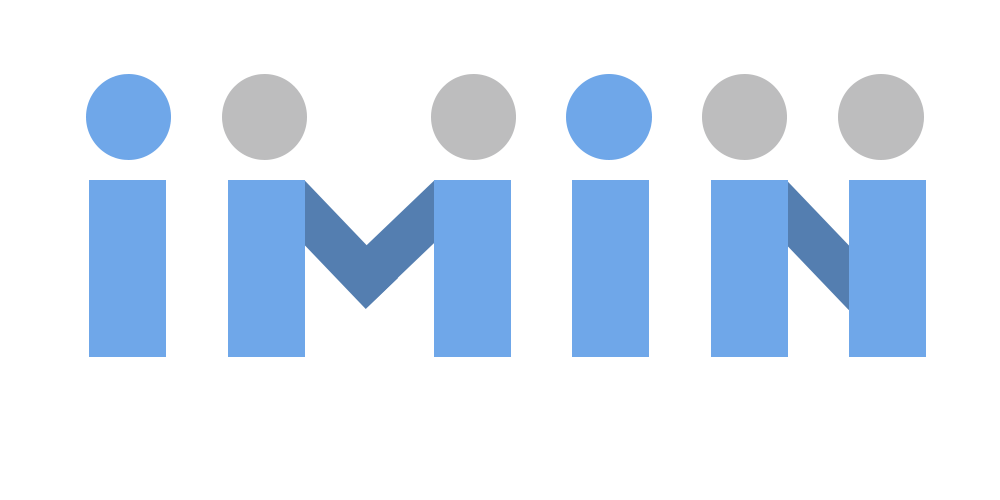 Thank you for your attention
Institute for Migration Research
https://www.imin.hr/